四、多媒体制作
图像
照片拍摄
图像编辑
视频
视频拍摄
视频编辑
格式转换
拍照
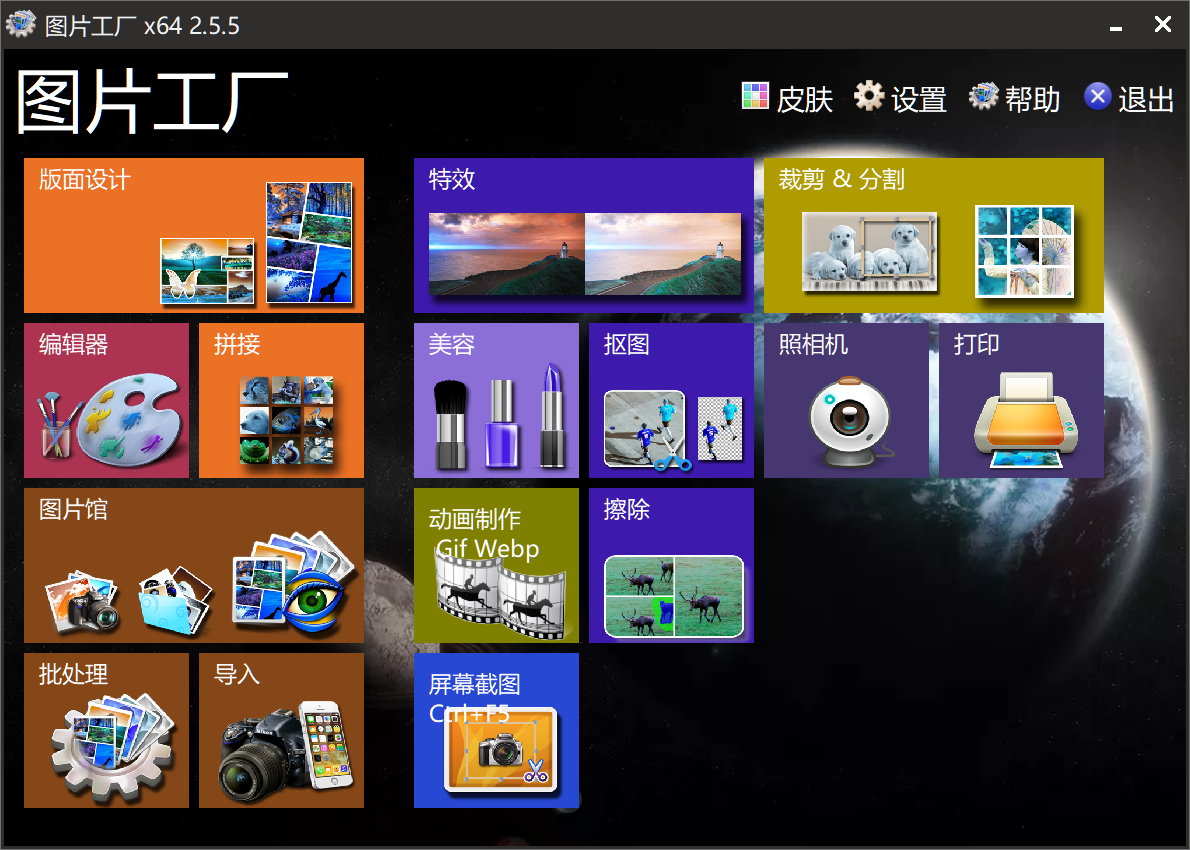 手机拍照，文档识别
扫描：扫描大师
拍照识字：百度汉语
“图片工厂”软件
软硬件准备
拍照手机
EV录屏		https://www.ieway.cn/ 
剪映			https://lv.ulikecam.com/?_s=4
格式工厂		http://www.pcgeshi.com/
格式工厂
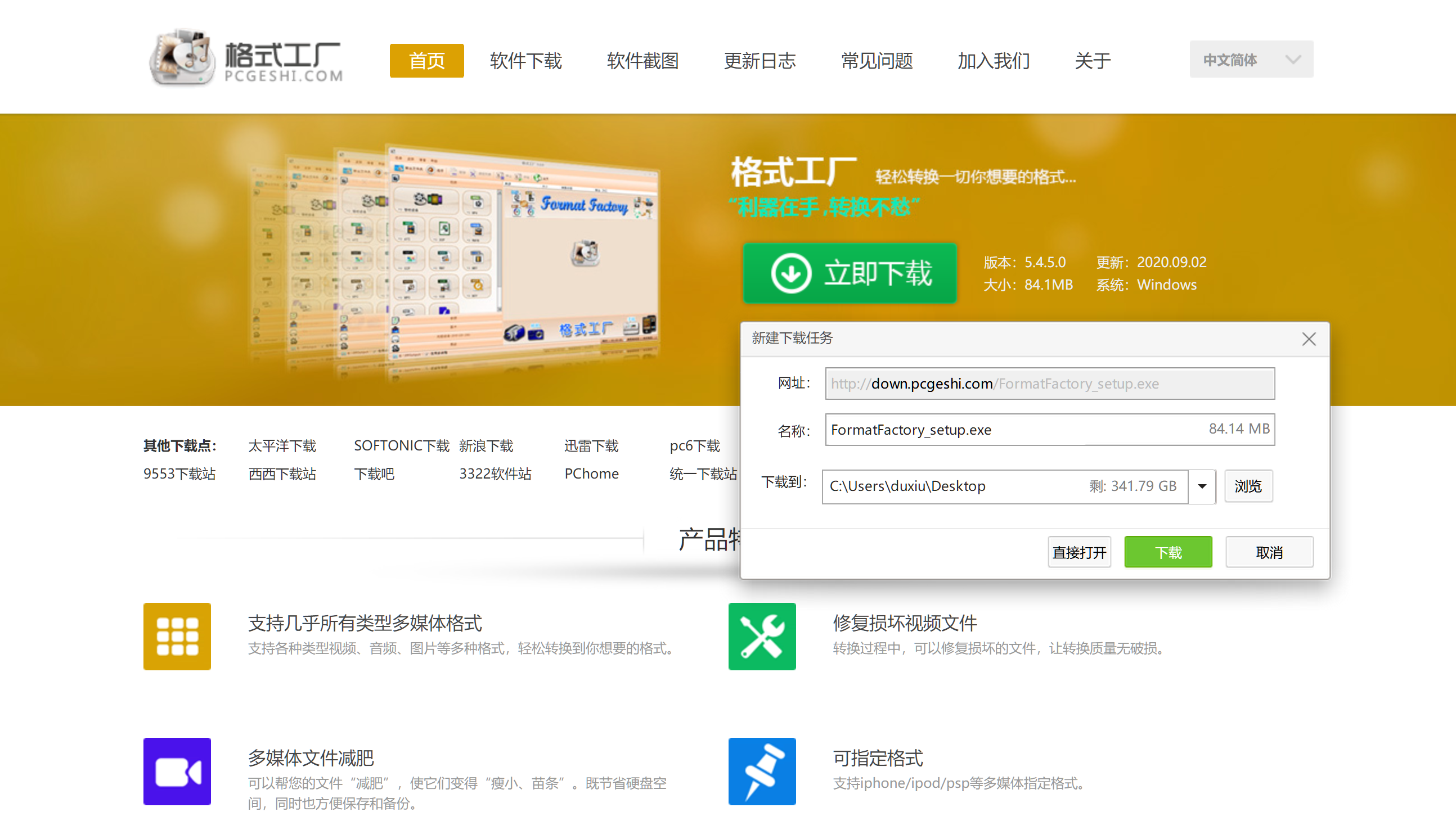 [Speaker Notes: 格式工厂不需要注册、不收费，可直接使用！]
1.视频拍摄
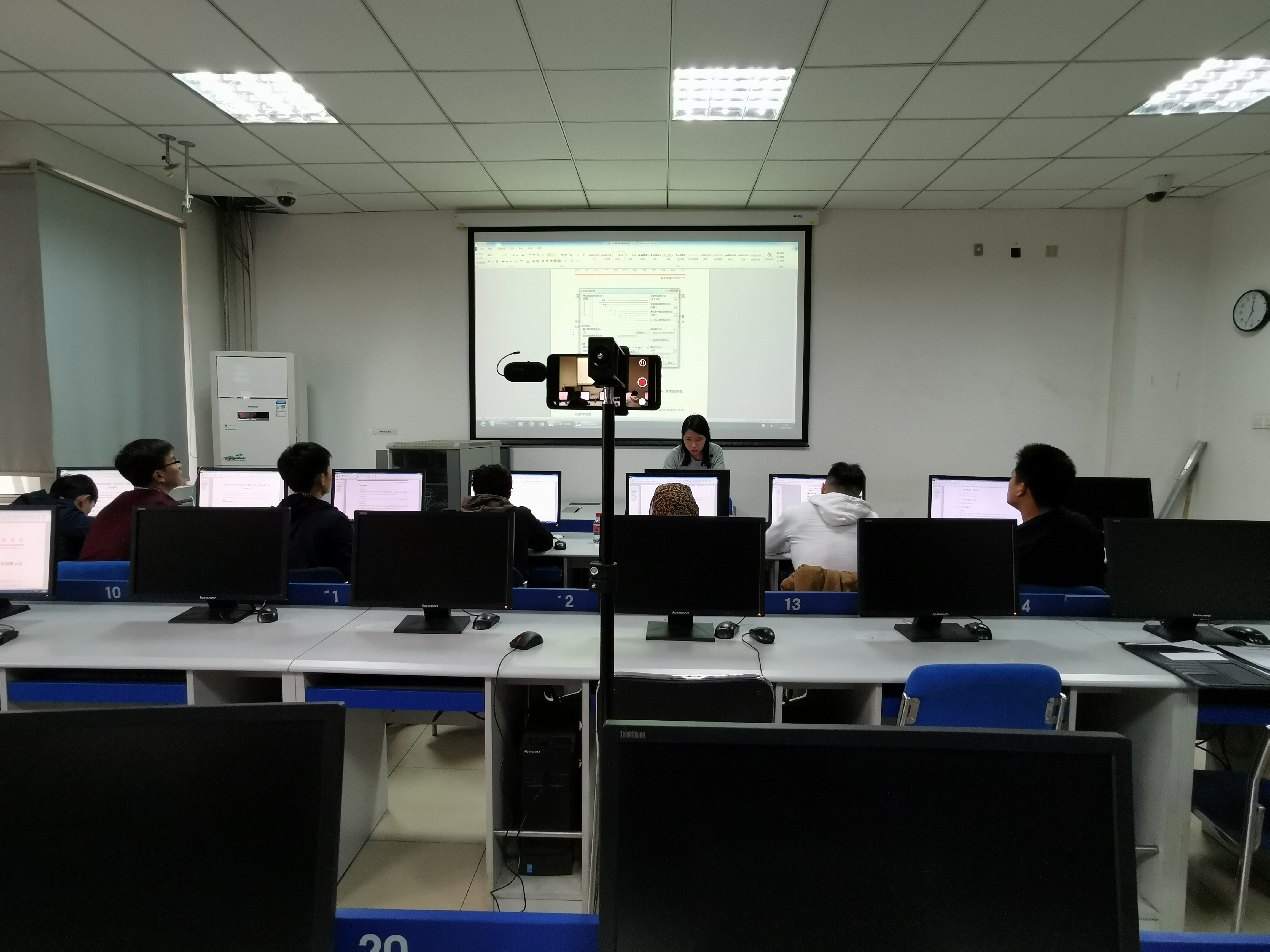 手机拍摄视频
手机后镜头拍摄
手机前镜头自拍
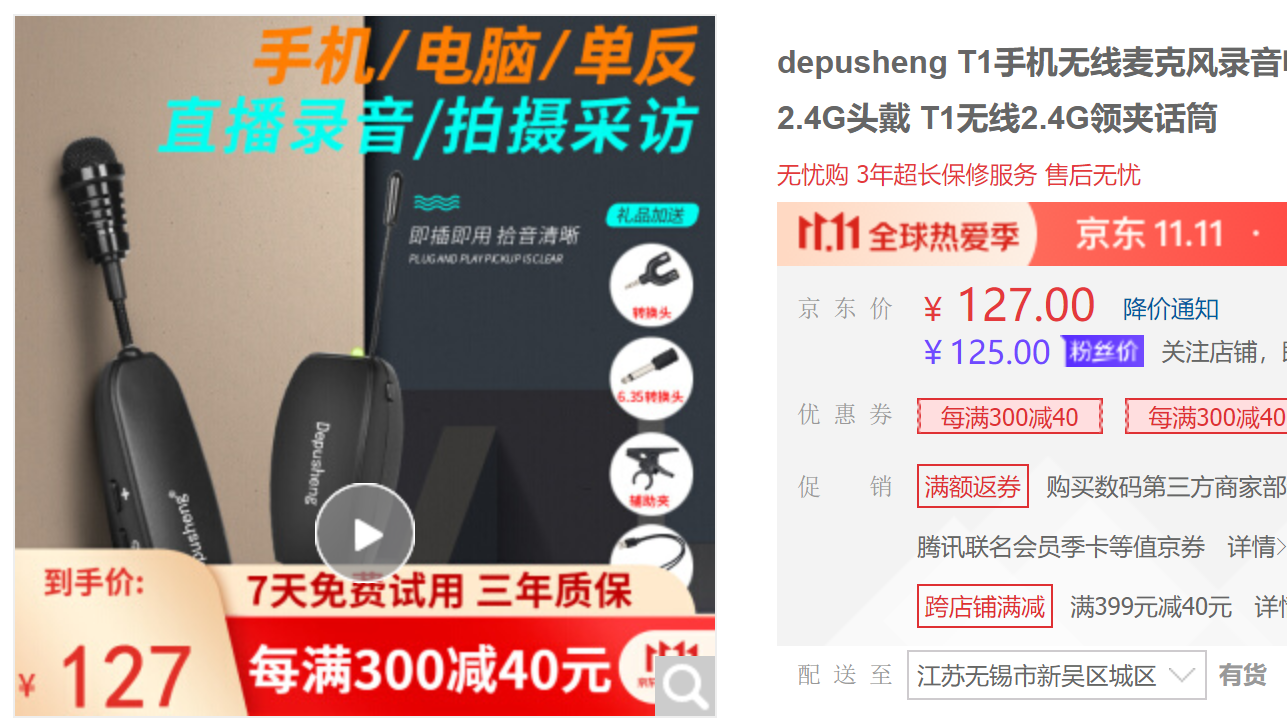 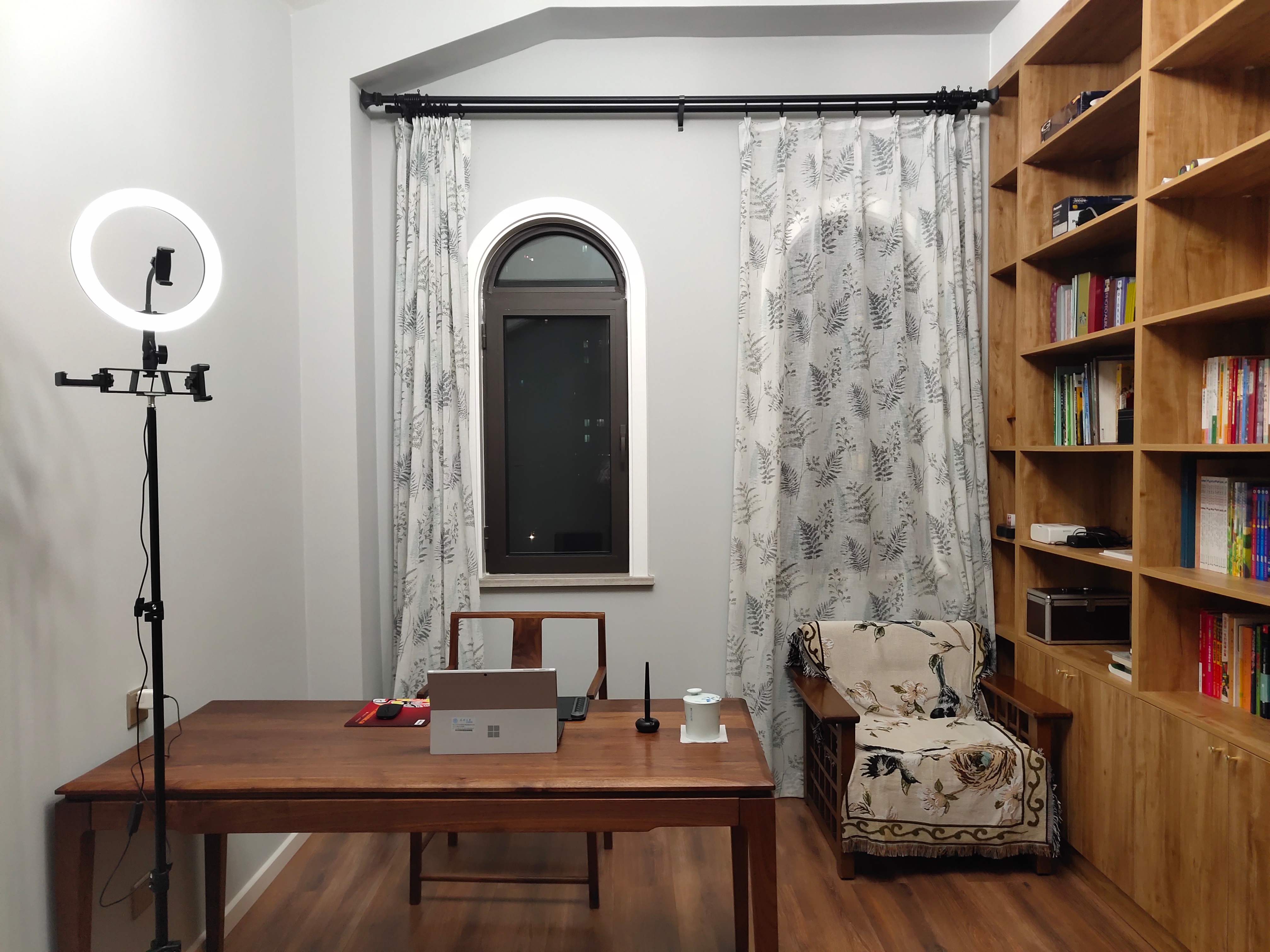 自拍
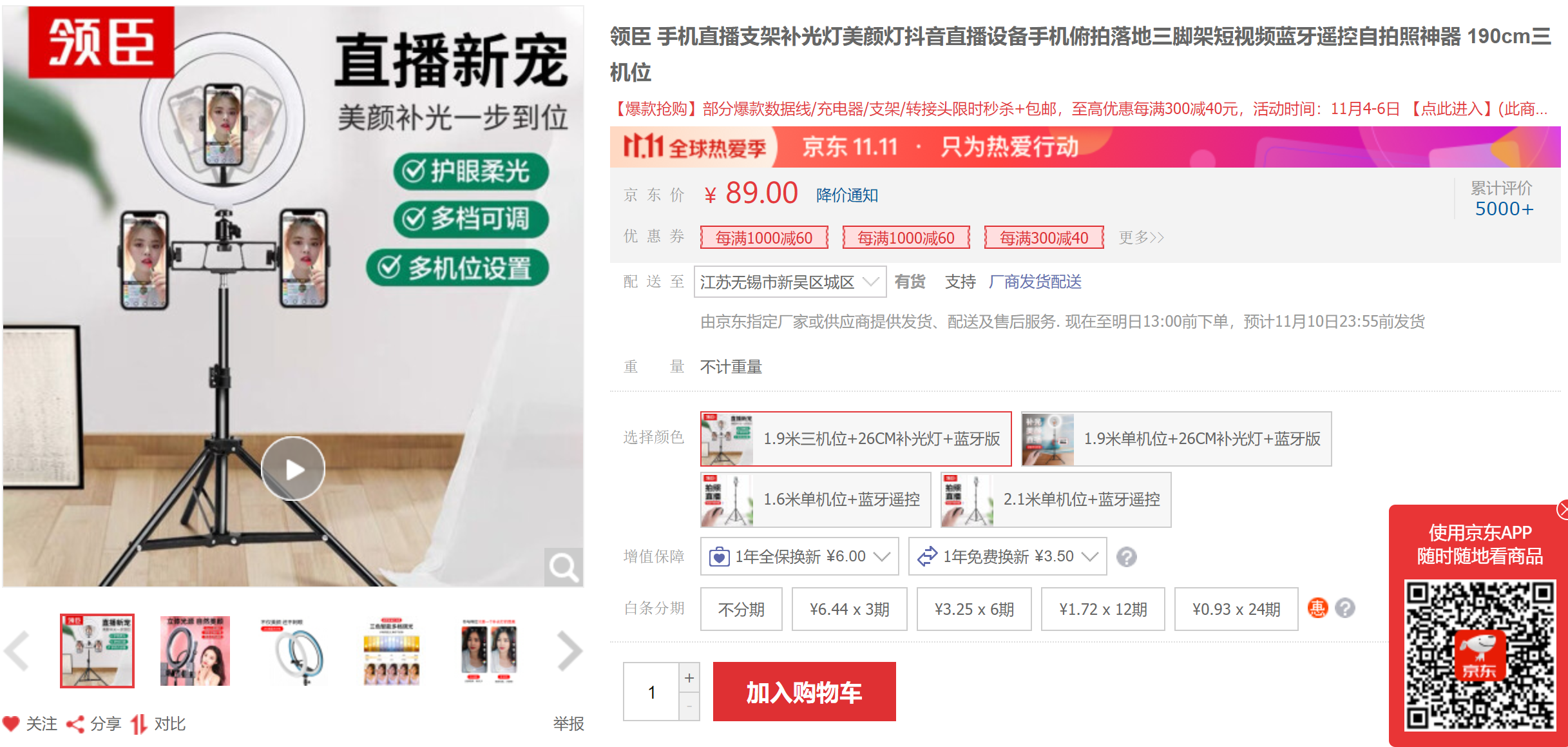 EV录屏
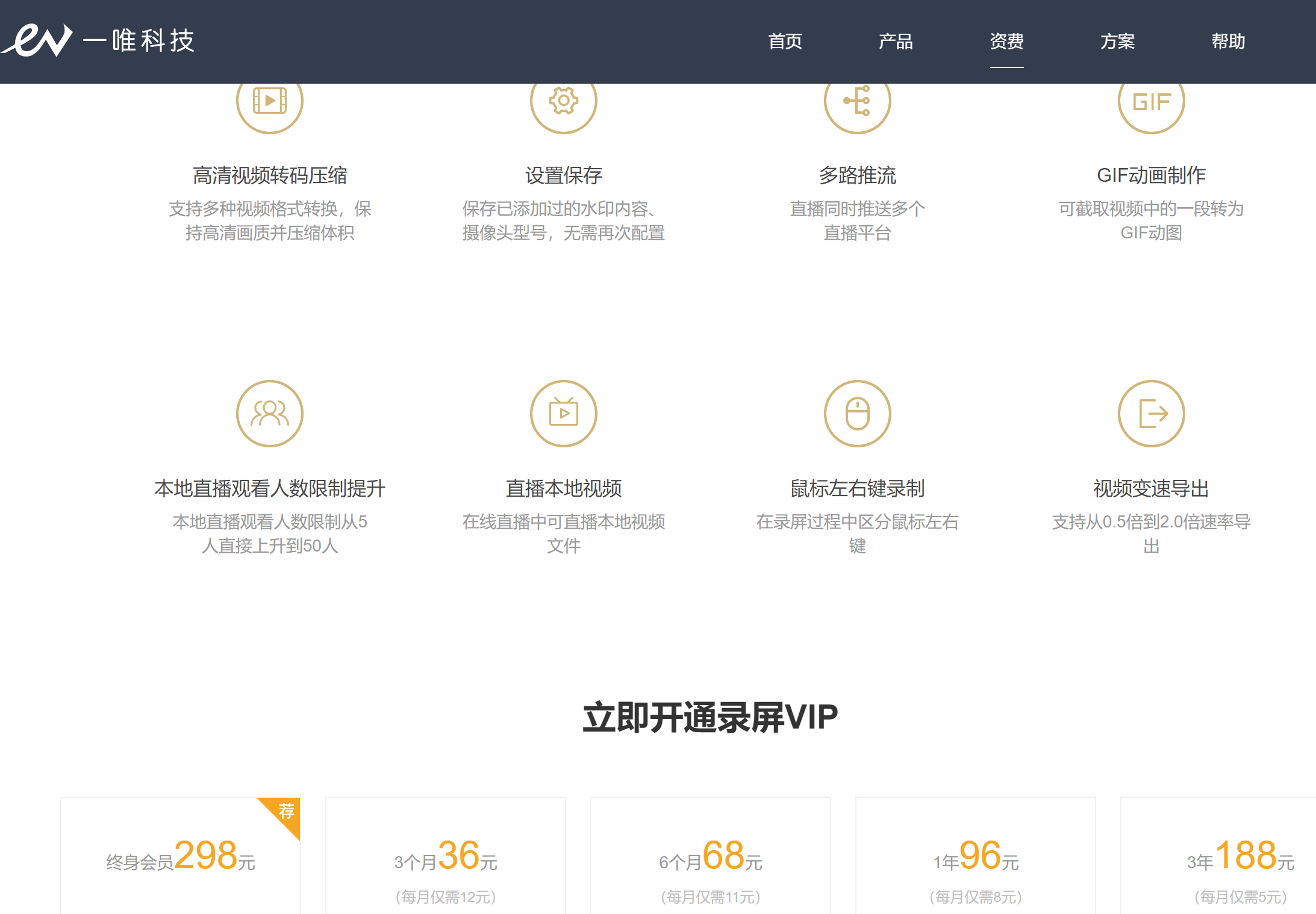 [Speaker Notes: 界面字体显示问题]
EV录屏（设置——高分辨率显示）
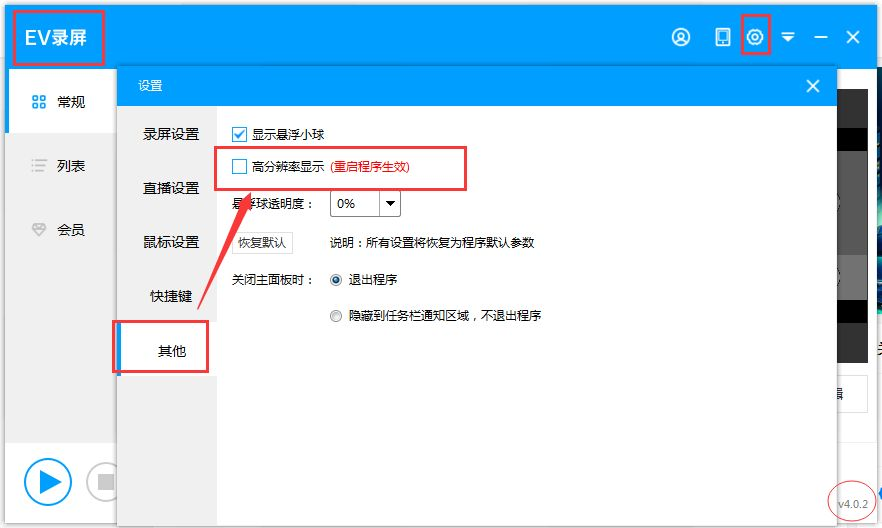 [Speaker Notes: 界面字体显示问题]
EV录屏
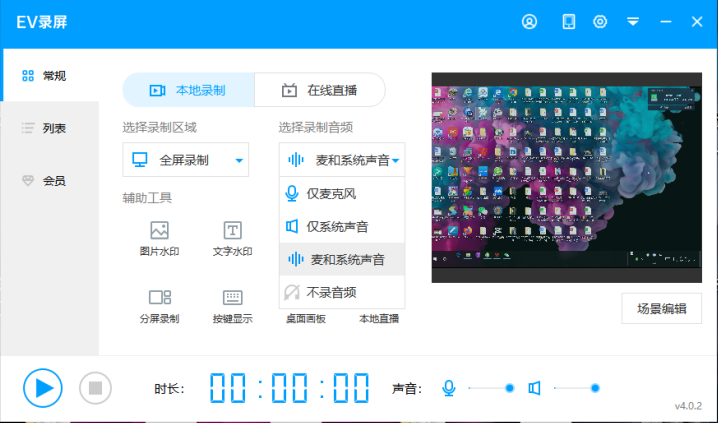 [Speaker Notes: 界面字体显示问题]
2.视频编辑
格式转换
剪映
(1)视频格式转换（格式工厂软件）
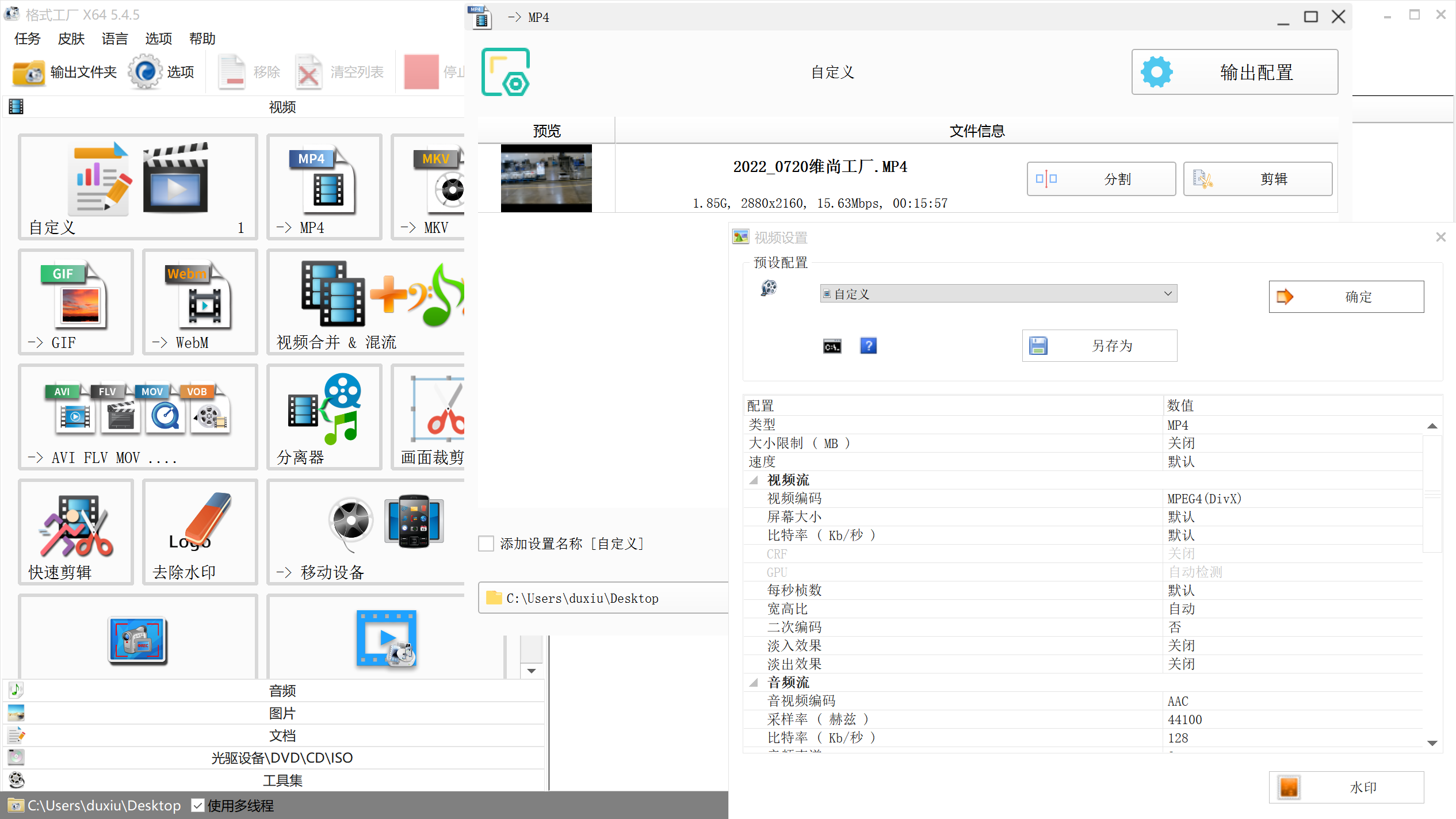 [Speaker Notes: 常利用比特率衡量声音和视频文件质量。例如，音频文件中：8kb/s通话质量，32kb/s中波广播质量，96kb/sFM广播质量，128kb/s普通MP3质量，1411kb/s16位CD质量]
常用参数
视频流
编码格式
比特率
每秒帧数
屏幕大小	
音频流
编码格式
采样率：每秒钟的采样次数
比特率：目前主流的比特率是128以上
根据奈魁斯特(NYQUIST)采样定理，用两倍于一个正弦波的频率进行采样就能完全真实地还原该波形。44.1K。
音频文件中：8kb/s通话质量，32kb/s中波广播质量，96kb/sFM广播质量，128kb/s普通MP3质量，1411kb/s16位CD质量
[Speaker Notes: 比特率的高低直接影响了歌曲的音质好坏．比特率越高．歌曲的音质才好．目前主流的比特率是128以上．比特率低于128的歌曲．音质都比较一般．所以很多人下载歌曲时．都会选择比特率比较高的歌曲
比特率是指每秒传送的bai比特(bit)数。单位为 bps(Bit Per Second)，比特率越高，传送的数据越大。]
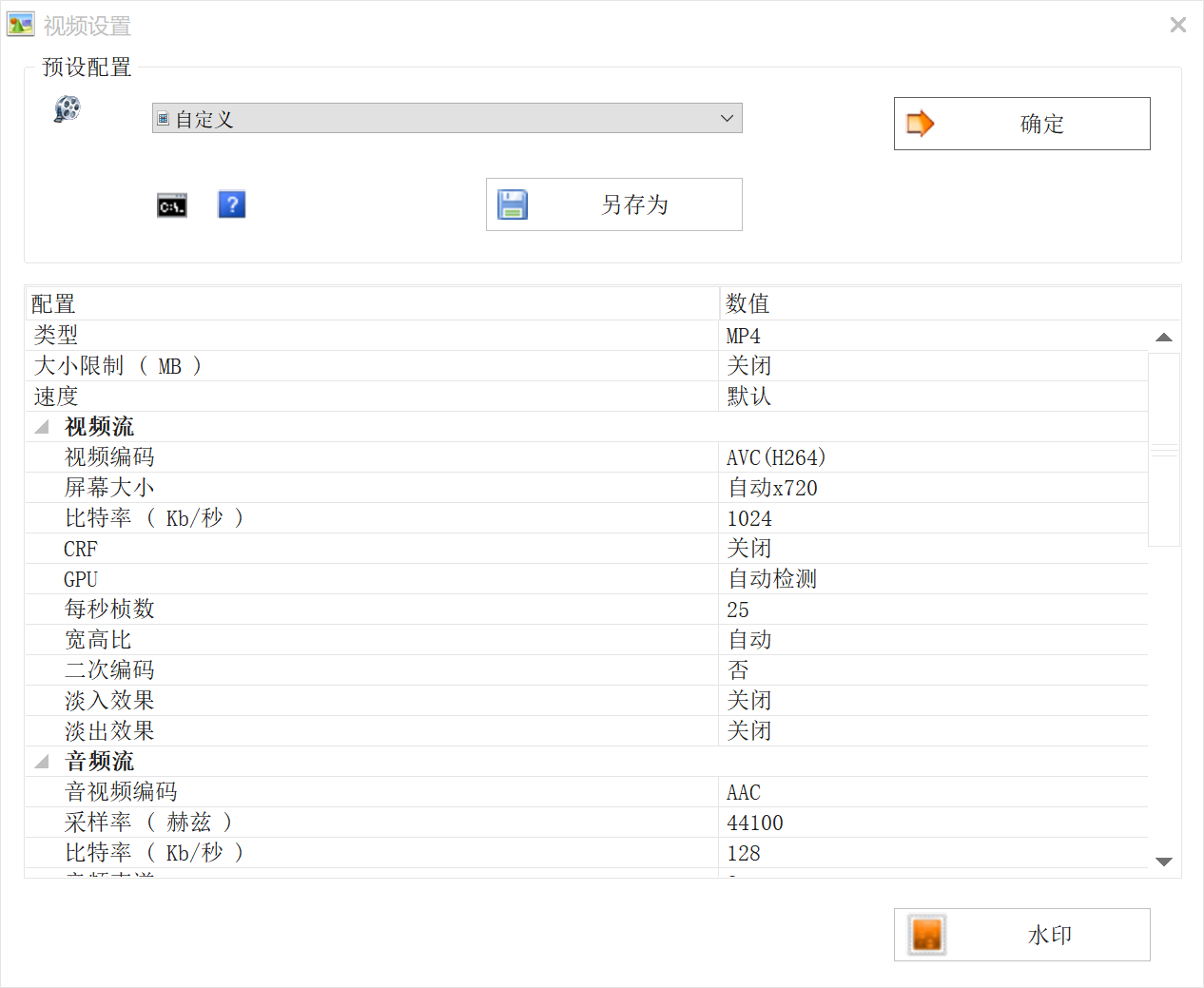 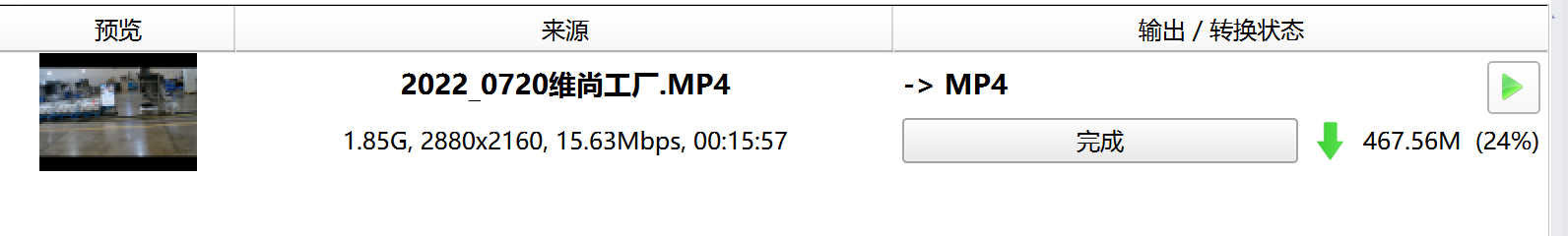 (1)视频格式转换（格式工厂软件）
(2)剪映
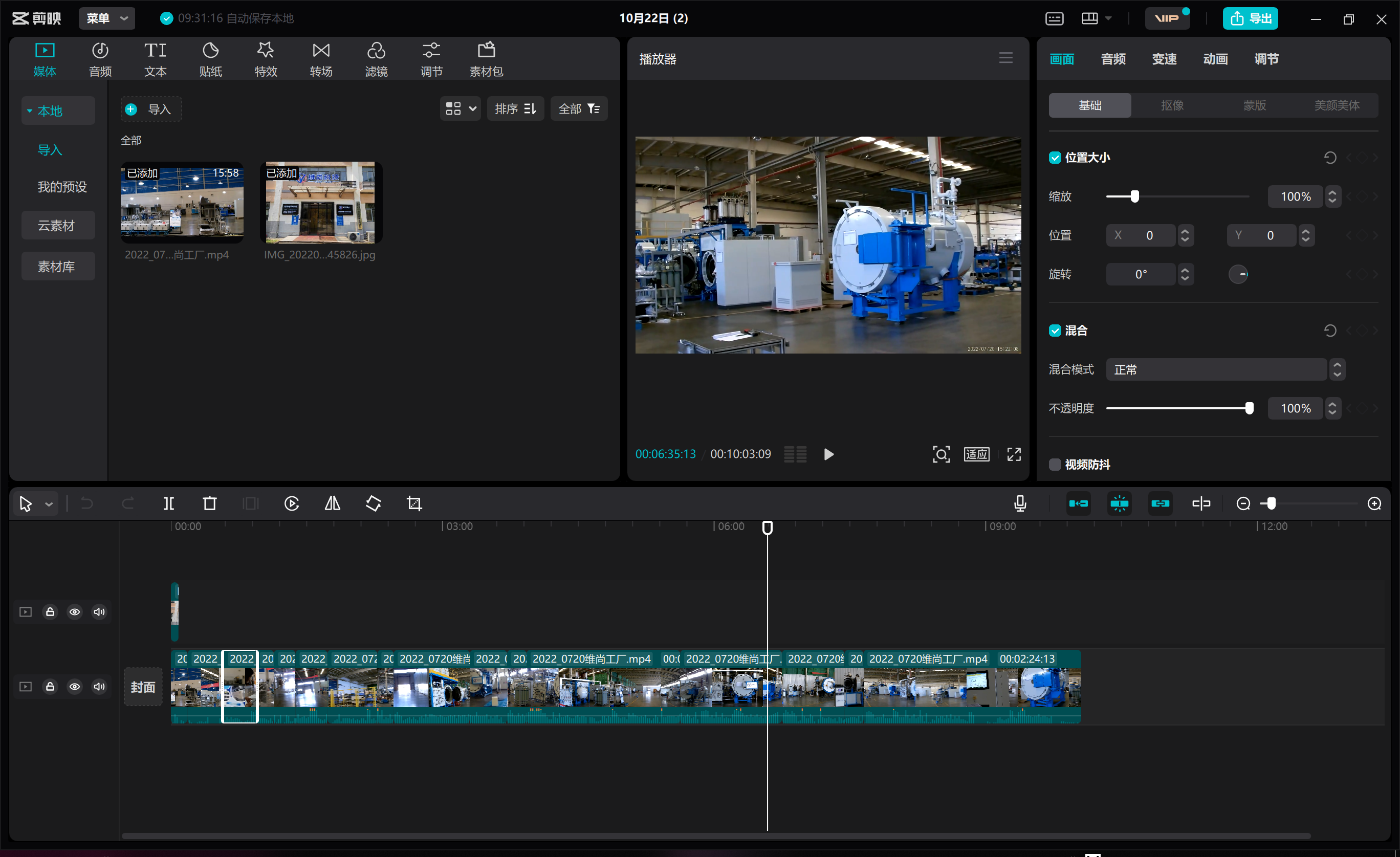 分割（基本动作）
删除
裁剪
静音
分离音轨
添加声音
录音
添加转场
调速（分段编辑）
音频降噪
视频防抖（防抖等级）
[Speaker Notes: 视频防抖，处理的时间比较长。分段处理的]
(2)剪映
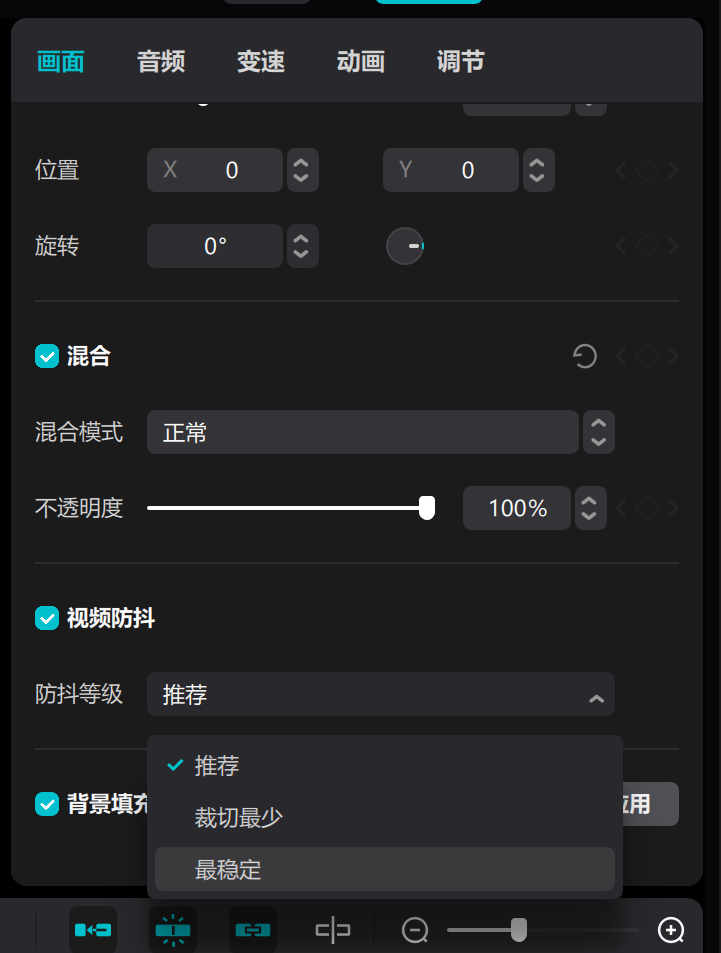 分割（基本动作）
删除
裁剪
静音
音量调整
分离音轨
添加声音
录音
添加转场
调速（分段编辑）
音频降噪
视频防抖（防抖等级）
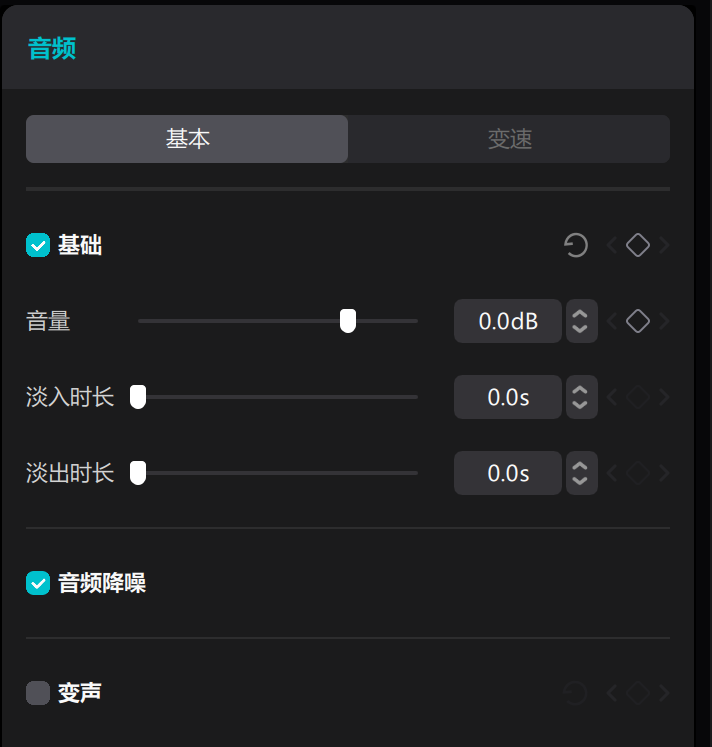 [Speaker Notes: 视频防抖，处理的时间比较长。分段处理的]
旋转
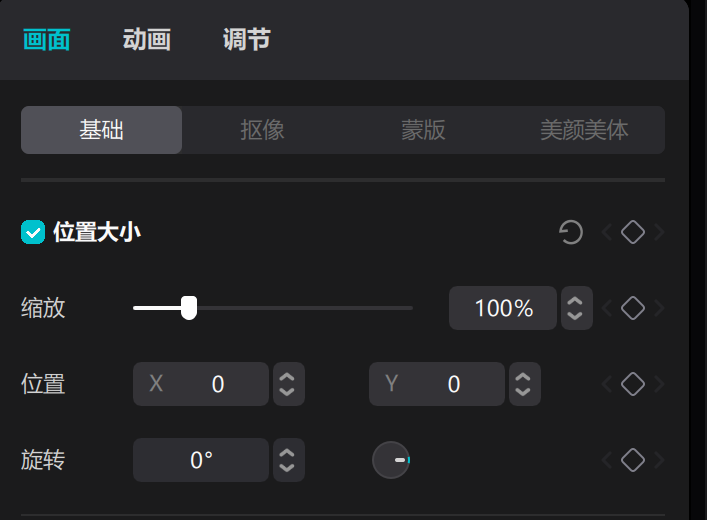 如果拍摄的视频不是水平的，如屏幕、文字是斜的，这时候可以通过画面的旋转进行矫正。
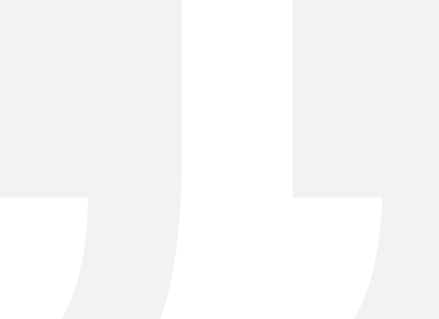 图片处理
添加图片
特效——基础——镜头变焦
如果拍摄的视频，距离比较远、文字显示不清晰，或者觉得拍摄的范围不合适，，这时候可以通过画面的缩放、裁剪进行矫正。
视频编辑小结
添加转场
分离音轨
语音调速：语速过快的视频
静音：口误
添加图片、文字、装饰等：修改错误
旋转视频：拍摄不水平
导出视频
格式转换